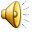 L
R
E
E
T
T
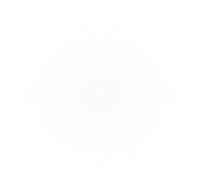 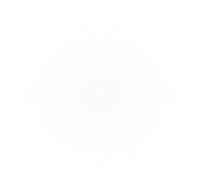 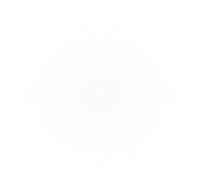 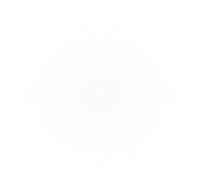 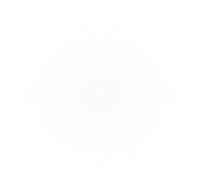 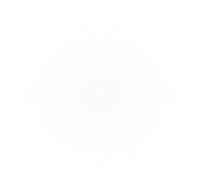 CHANT
Непочатых Елена Владиславовна, 
учитель иностранных языков МОУ Гимназии №3 г.Иркутска
ant
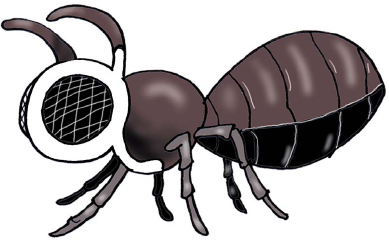 Aa
bed
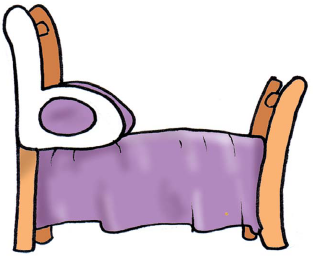 Bb
cat
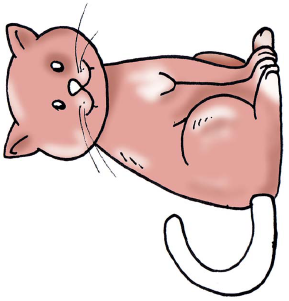 Cc
dog
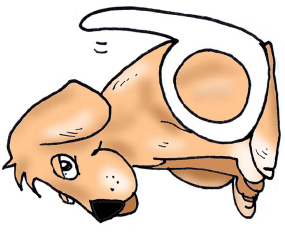 Dd
egg
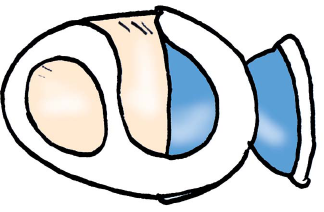 Ee
flag
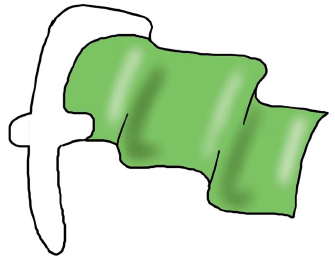 Ff
glass
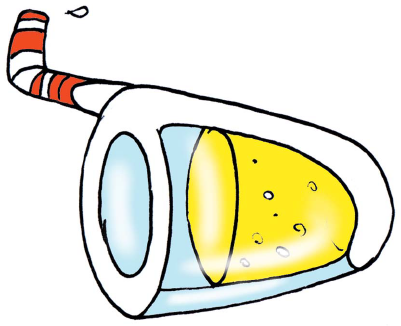 Gg
horse
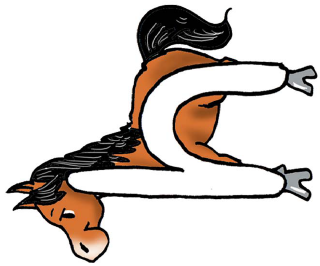 Hh
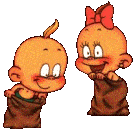 ink
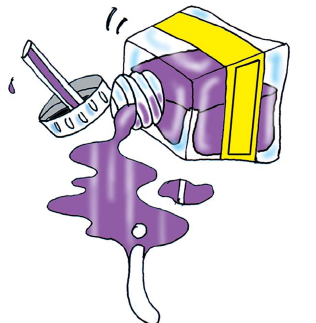 Ii
jug
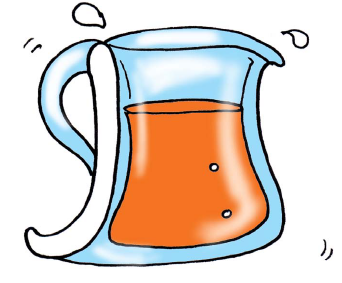 Jj
kangaroo
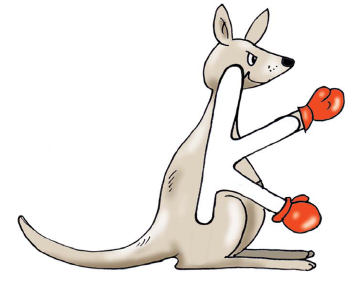 Kk
lamp
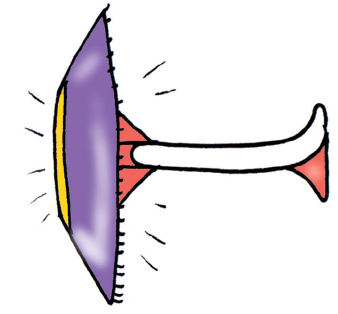 Ll
mouse
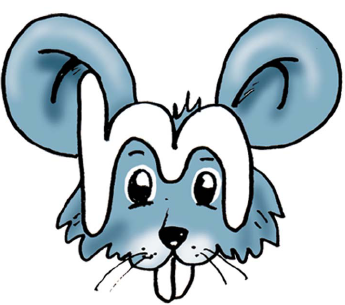 Mm
nest
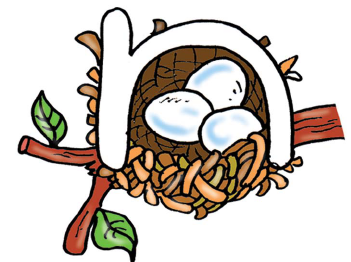 Nn
orange
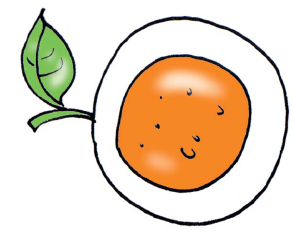 Oo
pin
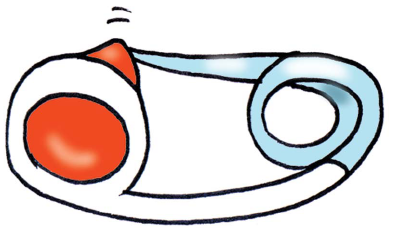 Pp
queen
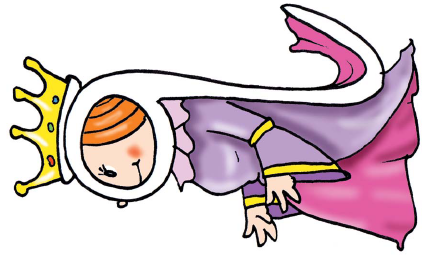 Qq
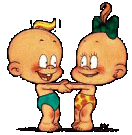 rabbit
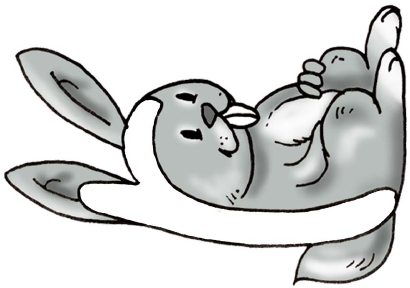 Rr
snake
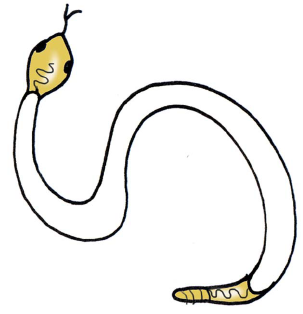 Ss
tree
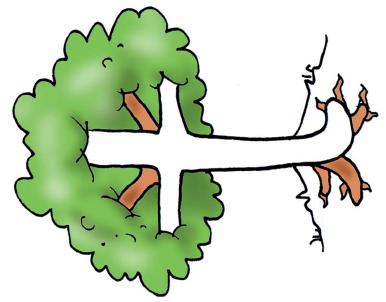 Tt
umbrella
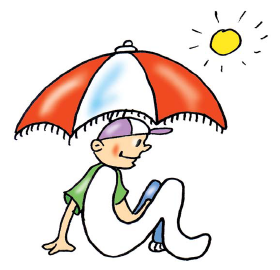 Uu
vest
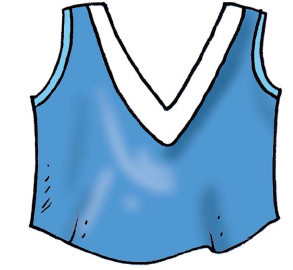 Vv
window
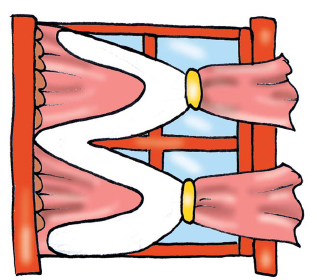 Ww
box
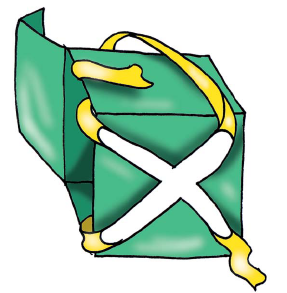 Xx
yacht
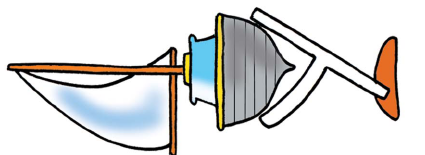 Yy
zip
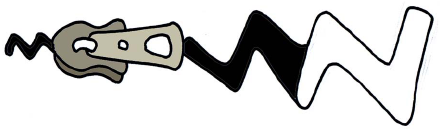 Zz
Links
Шаблон Power Point «Детский манеж» http://office.microsoft.com/ru-ru/templates/CT010238361.aspx#ai:TC010069046| 
 Аудиозапись из курса “Letterfun” Elizabeth Gray, Virginia 
  Evans, Express Publishing, 2010.
 Иллюстрации из курса “Letterfun” (picture flashcards) 
  Elizabeth Gray, Virginia Evans, Express Publishing, 2009.
 Анимированные изображения: http://www.gifpark.su/Gifs/PEOPLE/CHILDREN/baby14_1.gif
http://www.gifpark.su/Gifs/PEOPLE/CHILDREN/baby21.gif